Synthèse d’image
1
Chapitre 02: 
Cours01: 
Transformations de base
Année univ. 2019-2020
Repère
2
Repère
3
Système de coordonnées main droite (OpenGL)
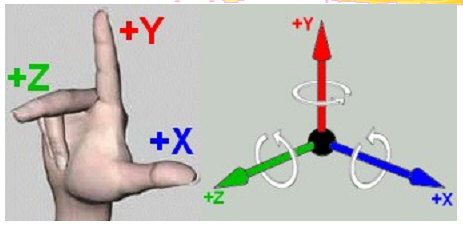 Scène et repères
4
Une scène est composée d’un ensemble d’objets géométriques , eux-mêmes composés a partir de primitives géométriques : point, droite, polygones…
Ces objets sont représentés et positionnés dans un (ou des) repère(s) .
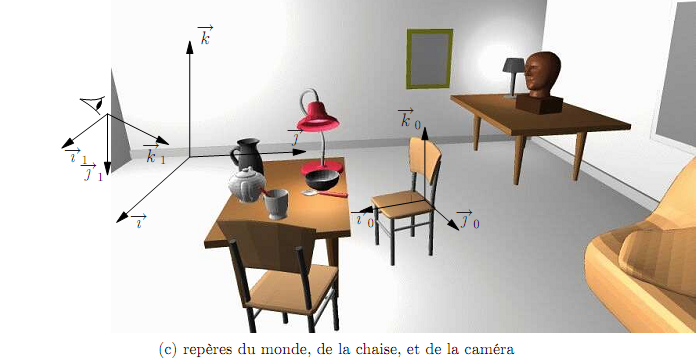 Scène et repères
5
Plusieurs types de repères dans une scène : 
Repère de toute la scène appelé : repère scène,  monde ou global.
Repère de chaque objet appelé : repère  objet ou repère  local.
Repère de la caméra appelé : repère  caméra ou observateur.
Un repère en cours d’utilisation  (sélectionné) est appelé :  repère courant
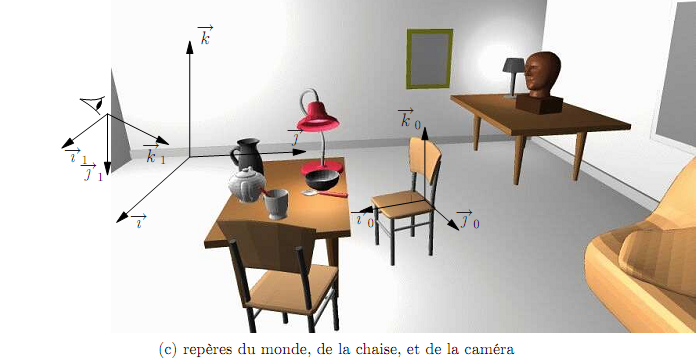 Affichage d’une scène
6
La méthode adoptée par les cartes graphiques, et la plupart des bibliothèques graphiques comme OpenGL, pour l’affichage est la Visualisation basée sur un rendu projectif.
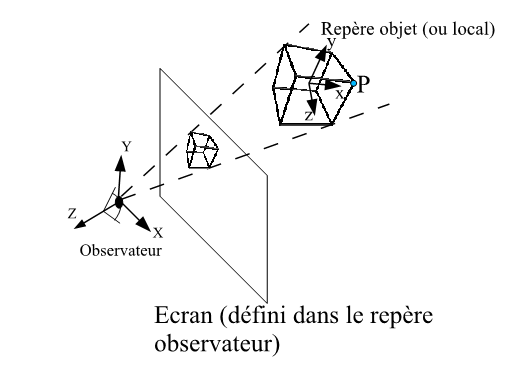 Affichage d’une scène
7
Les logiciels de modélisation 3D offres plusieurs points de vue avec plusieurs caméras da capture pour la visualisation de la scène..
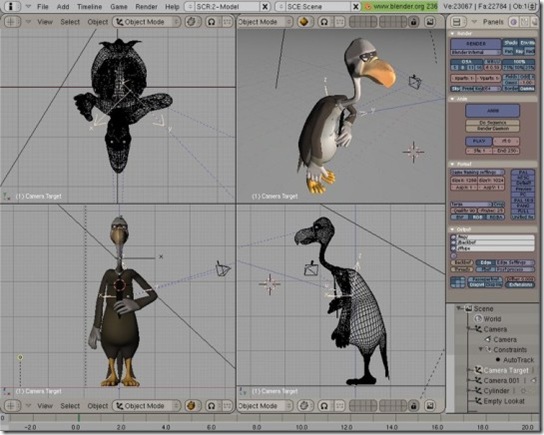 8
Transformations de base 2D
Transformations de base 2D
9
Ils existent 3 transformations de base pour la manipulation des objets graphiques dans une scène :
Translation
Rotation
Changement d’échelle (homothétie).
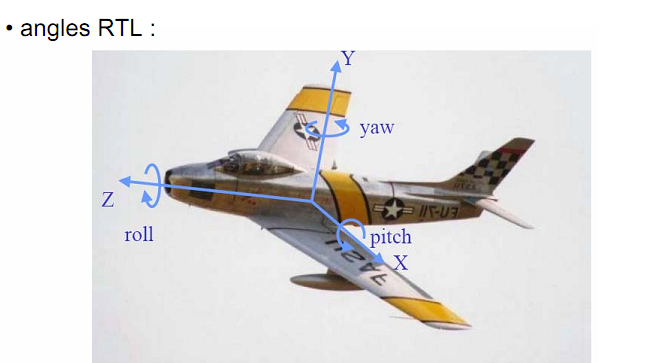 Transformations de base 2D
10
Translation
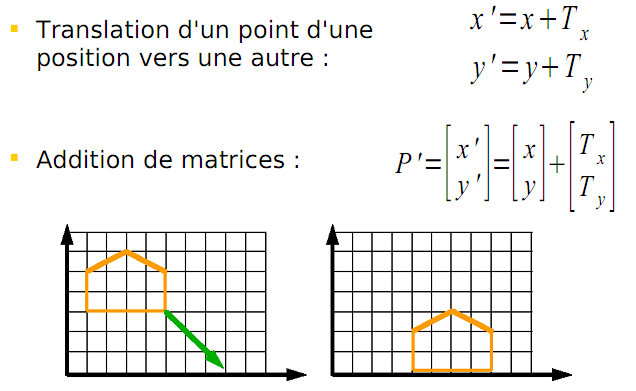 Transformations de base 2D
11
Changement d'échelle (homothétie)
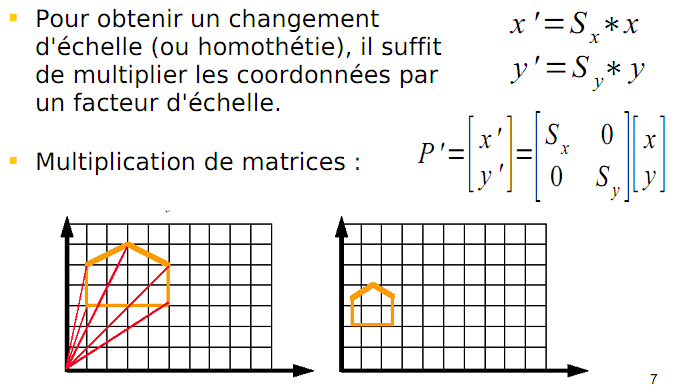 Transformations de base 2D
12
Rotation
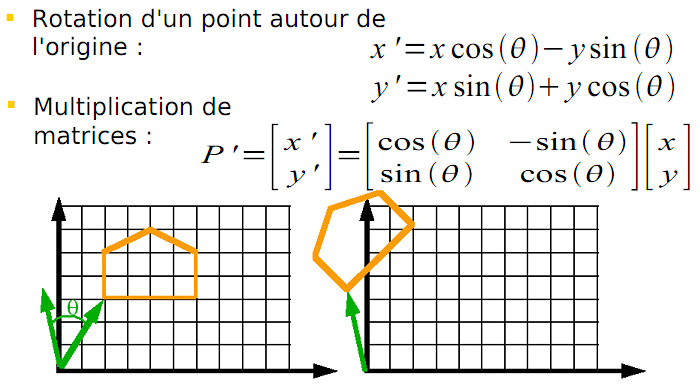 Transformations de base 2D
13
Remarque : Rotation autour d'un point arbitraire
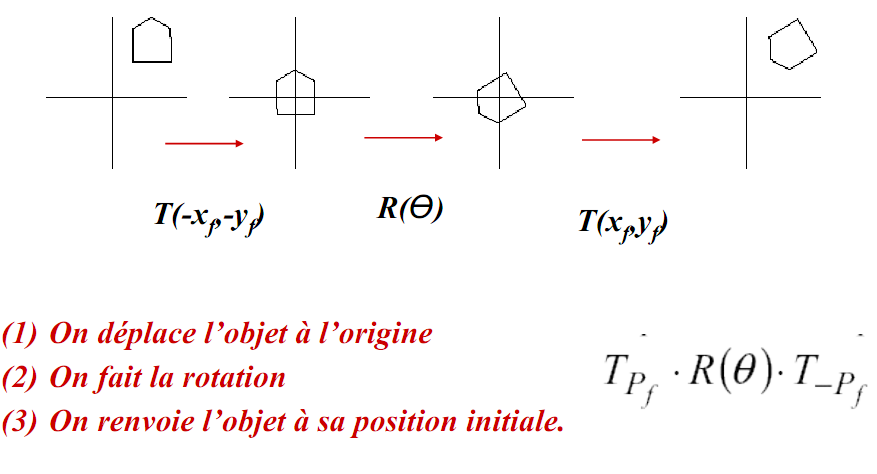 Transformations de base 2D
14
Multiplication et addition de matrices
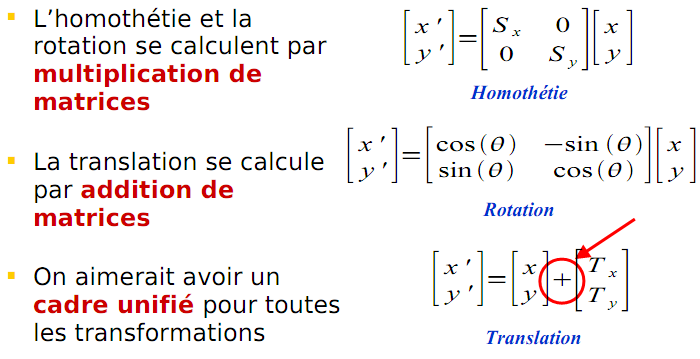 Transformations de base 2D
15
Utilisation des coordonnées homogènes.
Outil géométrique très puissant : Utilisé dans plusieurs domaines : Synthèse d’images, Vision par ordinateur, Robotique…
Principe : En 2D on ajoute une troisième coordonnée, w
 Par défaut, on pose w=1
Un point 2D devient un vecteur à 3 coordonnées :
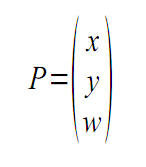 Coordonnées homogènes
16
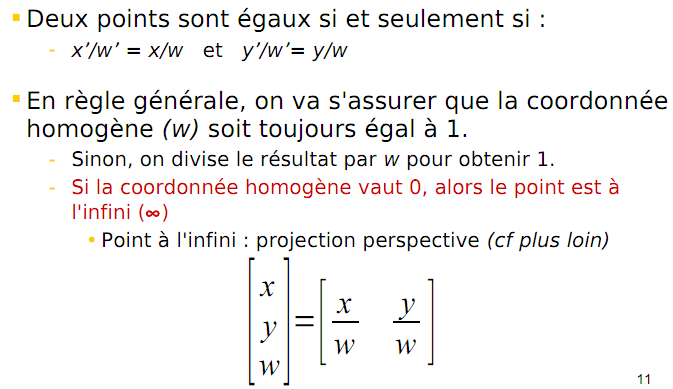 Coordonnées homogènes
17
Translation en coordonnées homogènes
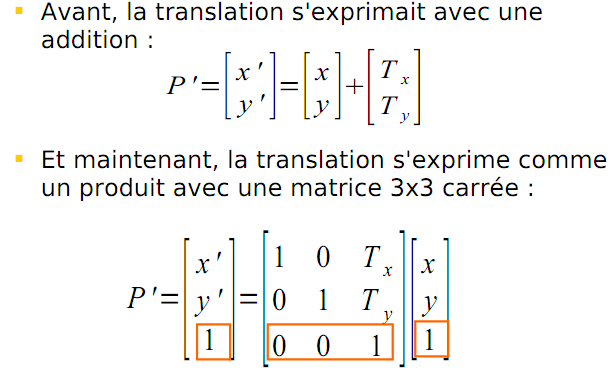 Matrice générale de transformations 2D
18
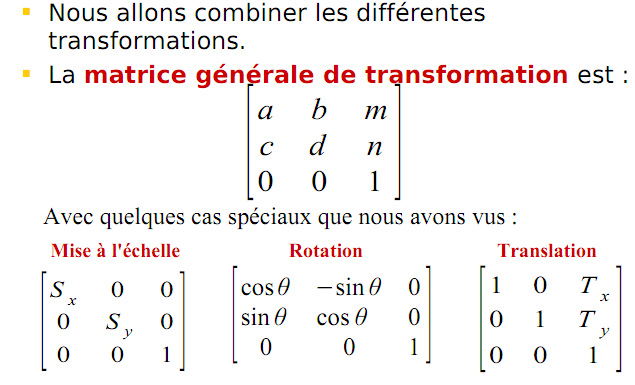 Matrice de transformation 3D
19
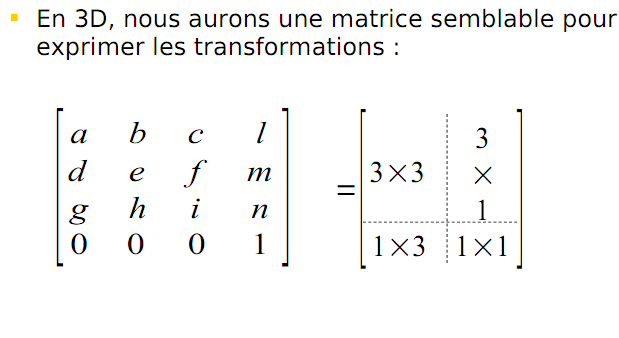 Matrice de transformation 3D
20
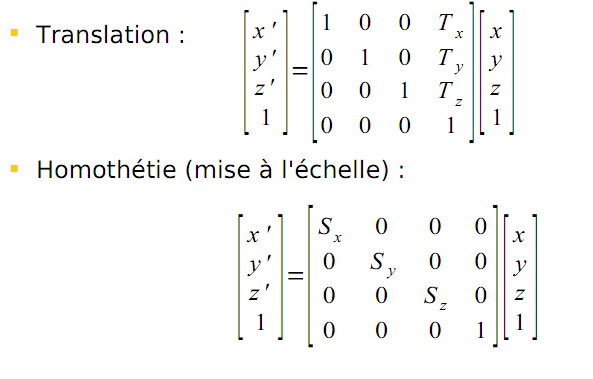 Matrice de transformation 3D
21
La mise à l’échelle est un redimensionnement de l’objet selon  une direction
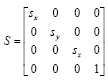 s > 1  agrandit l’image
0 < s < 1  réduit l’image
s < 0   inverse l’image (avec agrandissement ou réduction)
Matrice de transformation 3D
22
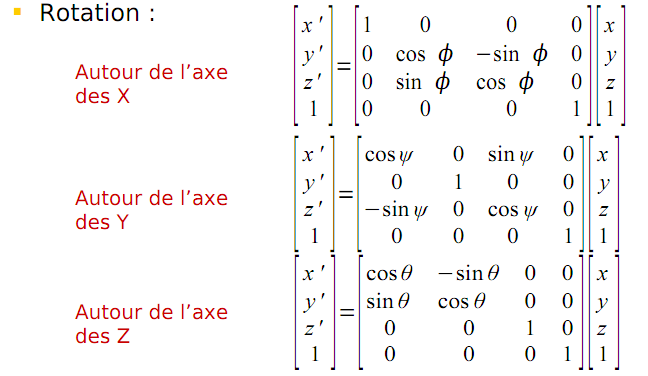 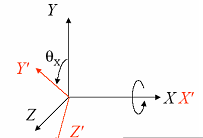 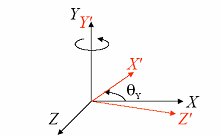 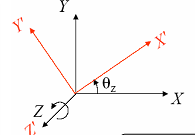 Autres transformations
23
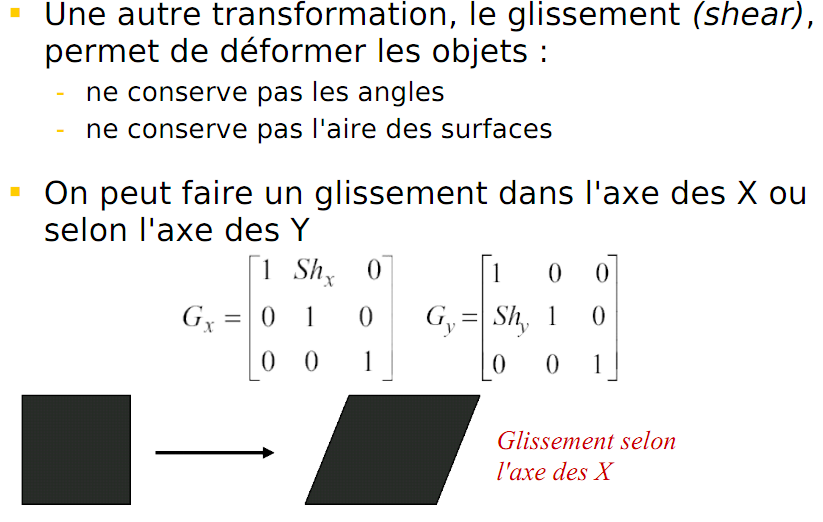 Autres transformations
24
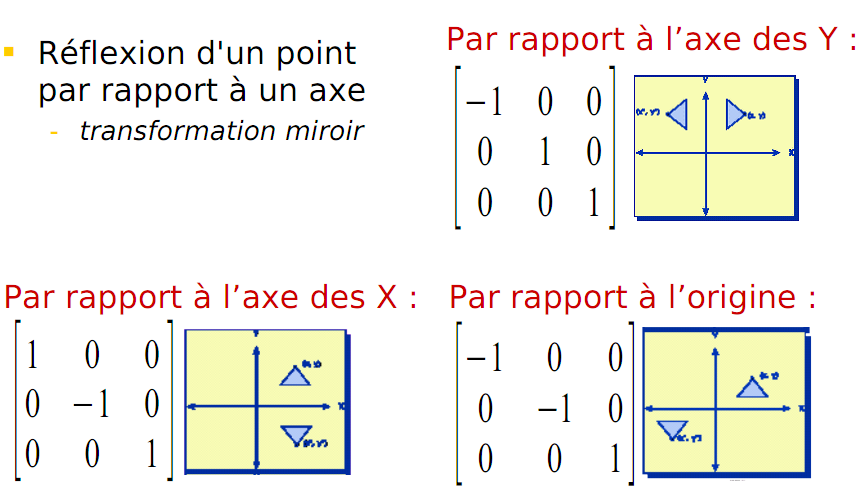 Composition de transformations: exemple
25
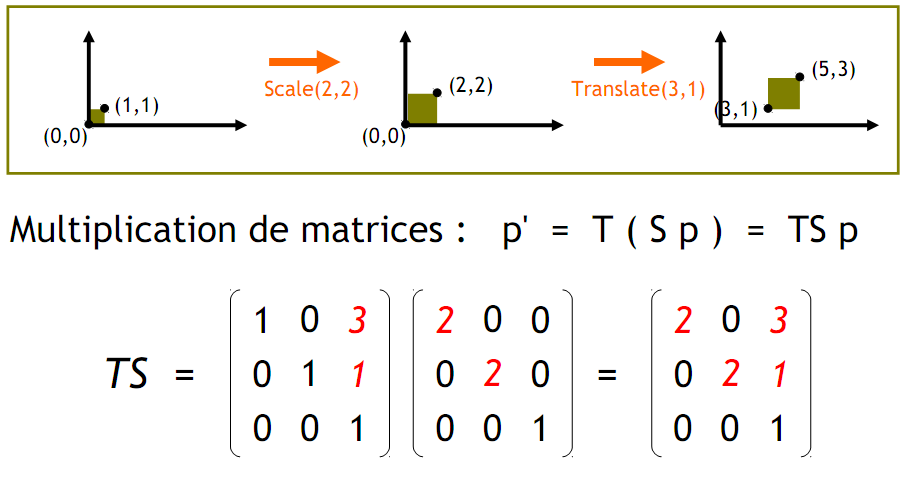 Composition de transformations: exemple
26
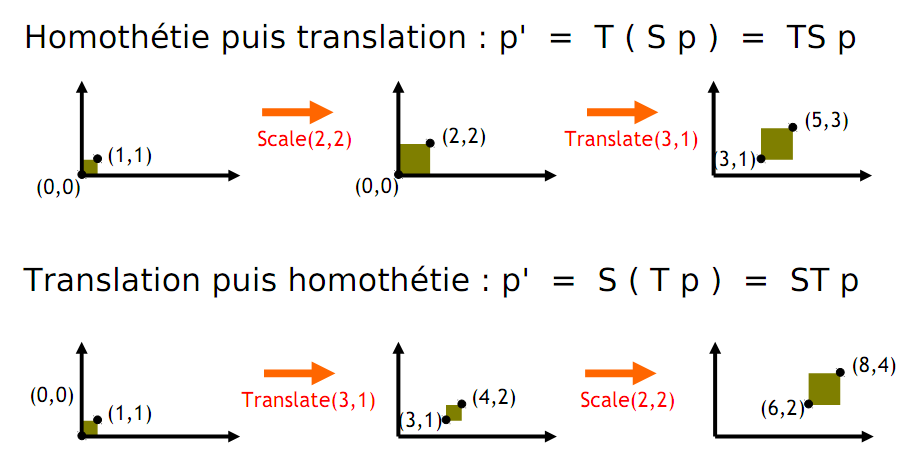 Composition de transformations: exemple
27
Translation et rotation
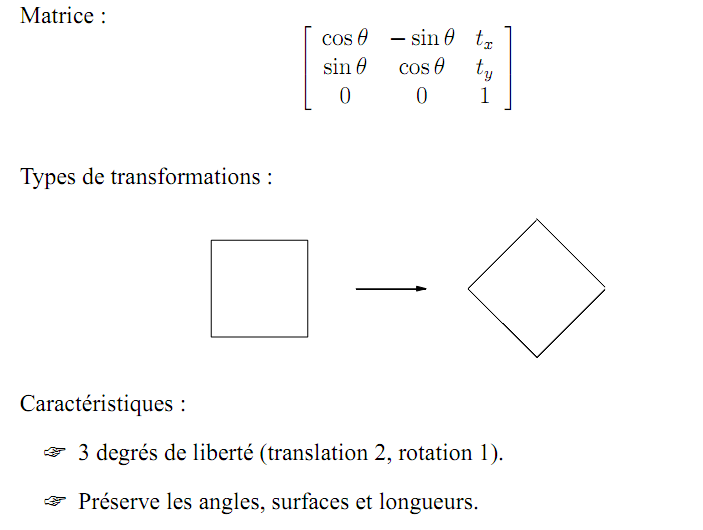 Composition de transformations: exemple
28
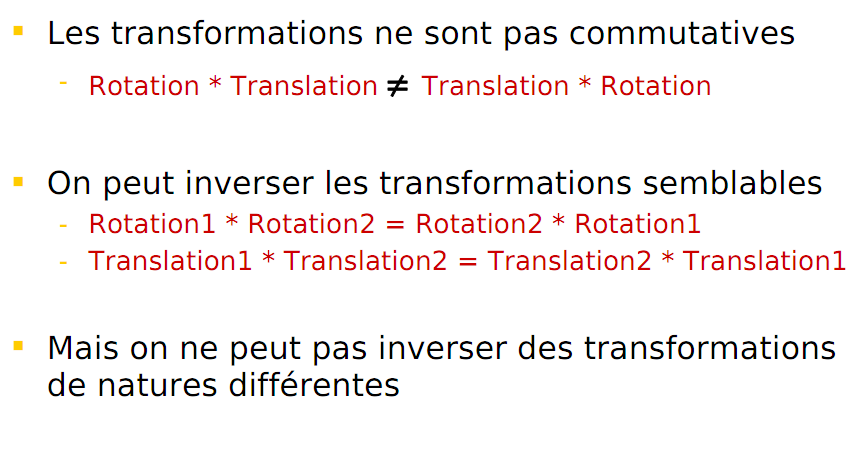 29
Fin cours